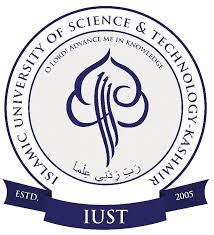 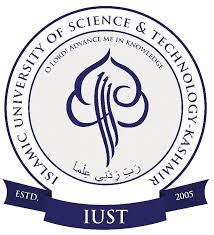 DEPARTMENT OF FOOD TECHNOLOGY
ISLAMIC UNIVERSITY OF SCIENCE AND TECHNOLOGY 

WELCOMES YOU TO 

ALUMNI MEET 
2024
Back to where it began

DATE: 30-12-2024
TIME: 10:00AM TO 2:00PM
VENUE: BOARD ROOM (DEPARTMENT OF FOOD TECHNOLOGY)
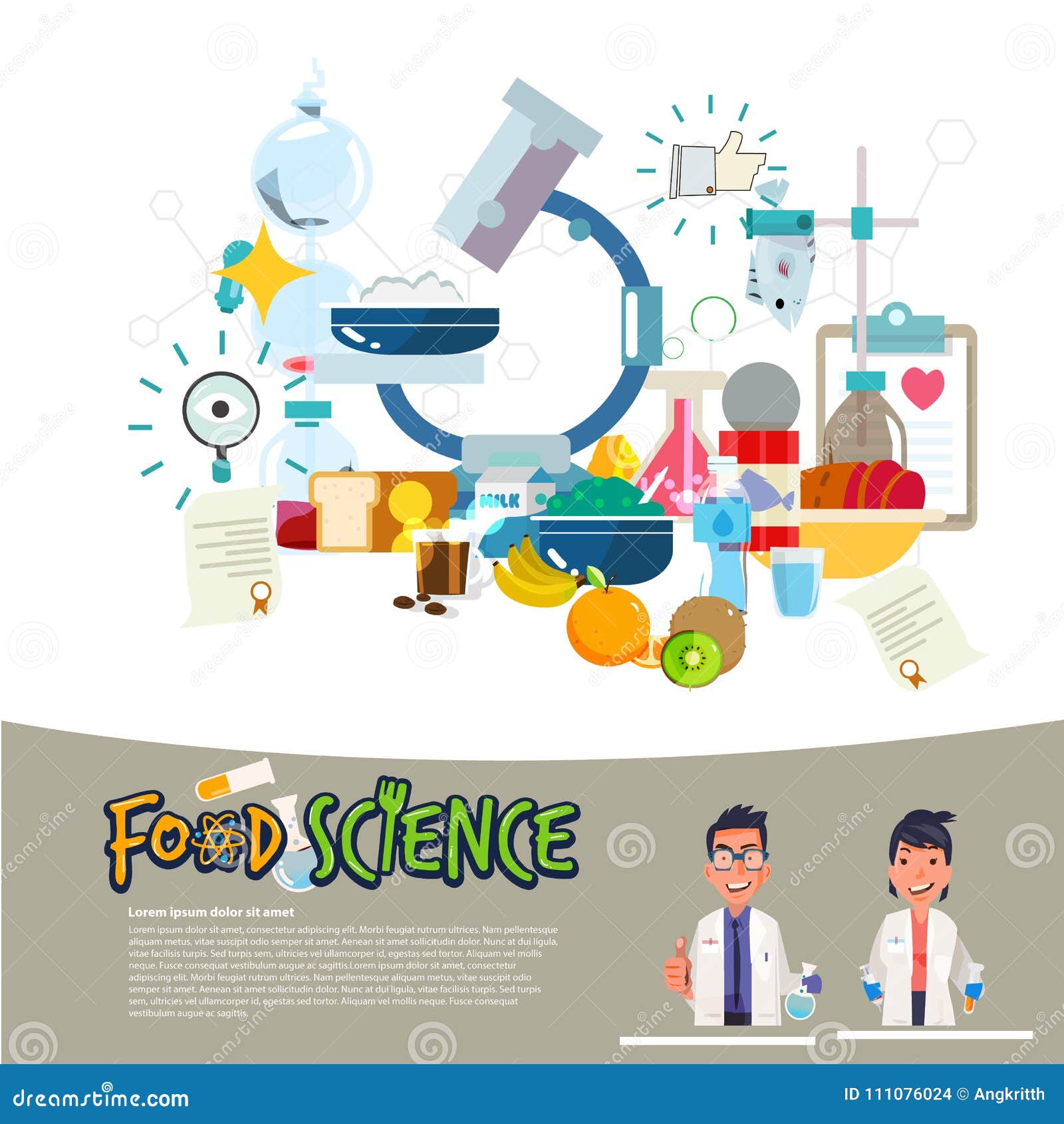 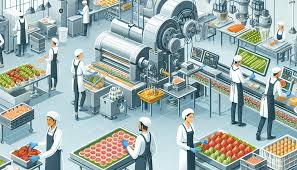